Valorisation Parking Sud Campus Carlone
Mission Stratégie Immobilière
Direction Générale des Services
Mission Stratégie Immobilière
Direction Générale des Services
Le contexte
2 niveaux (surface + R-1)

218 places véhicules légers (VL)

Emplacements et gabarits des places non conformes aux normes en vigueur

Fermé par la Commission Consultative Départementale de Sécurité et d’Accessibilité en 2019 : état de vétusté avancé affectant la structure de l’ouvrage (infiltrations d’eau, fissures de la dalle …) 

Coût estimatif des travaux de mise en sécurité : 950k€
Mission Stratégie Immobilière
Direction Générale des Services
Le projet de valorisation
Partenariat avec Régie Parcs d’Azur (opérateur de stationnement Métropole Nice Côte d’Azur)

UniCA confie à RPA :
La réhabilitation : 
Démolition reconstruction de l’infrastructure pour 
     mise aux normes et mise en sécurité
Création de 184 places (170 VL, 10 IRVE, 4 PMR + 10 2RM 
     + 15 vélos)
Installation de panneaux photovoltaïques
La gestion : 
Entretien
Maintenance
L’exploitation :
Réservation de 80 places à UniCA avec tarif étudiant 0,50€/heure
Exploitation complémentaire : parc relais et parc public 
     (tarif horaire + abonnements)

Durée du partenariat : 25 ans

Montant de l’investissement de RPA : 3,5M€ (réhabilitation) + coûts de gestion
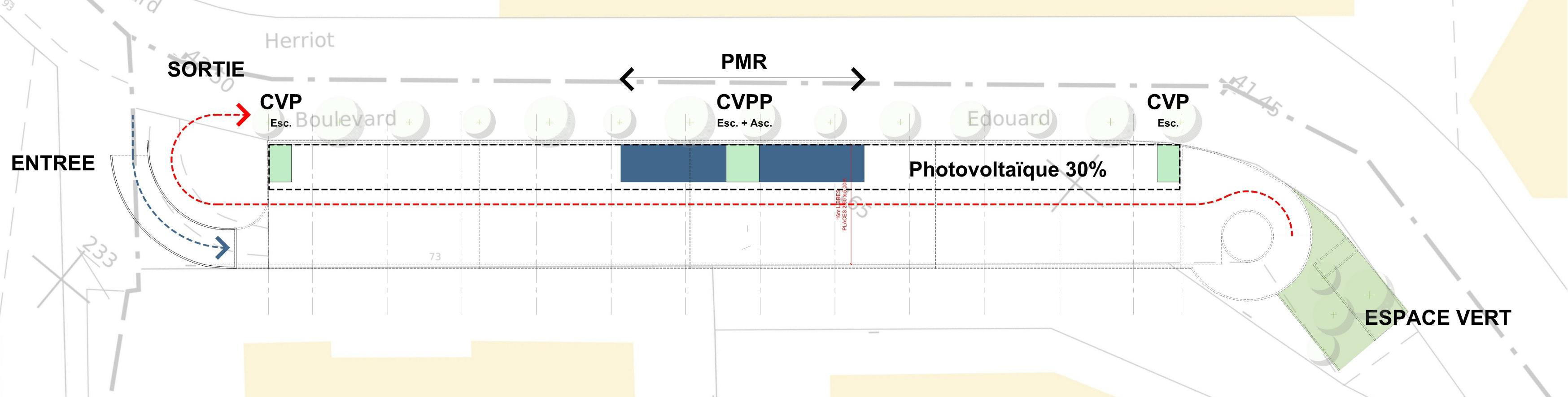 LE NIVEAU RUE
Fluides
Sécurité
Sûreté
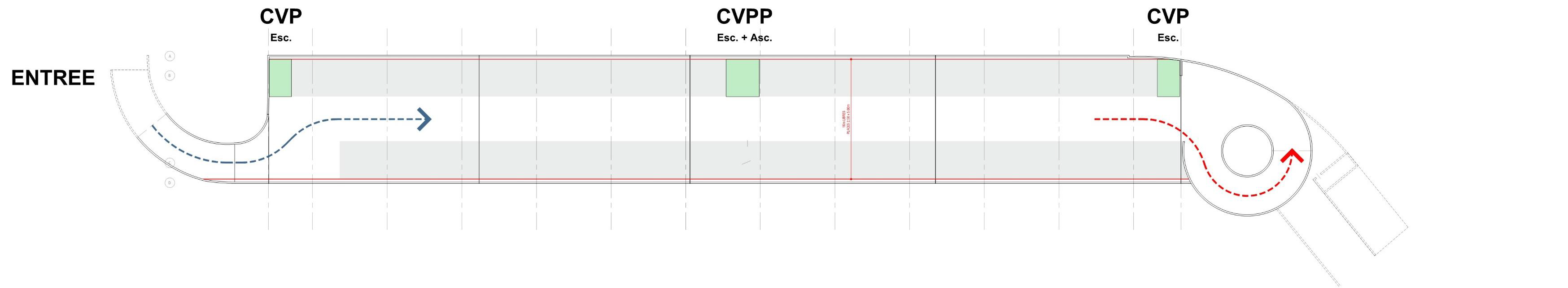 LE NIVEAU -1
Mission Stratégie Immobilière
Direction Générale des Services
Vote
Convention portant autorisation d’occupation temporaire du domaine public   
       Parking Sud Campus Carlone entre Université Côte d’Azur et Régie Parcs d’Azur
Mission Stratégie Immobilière
Direction Générale des Services
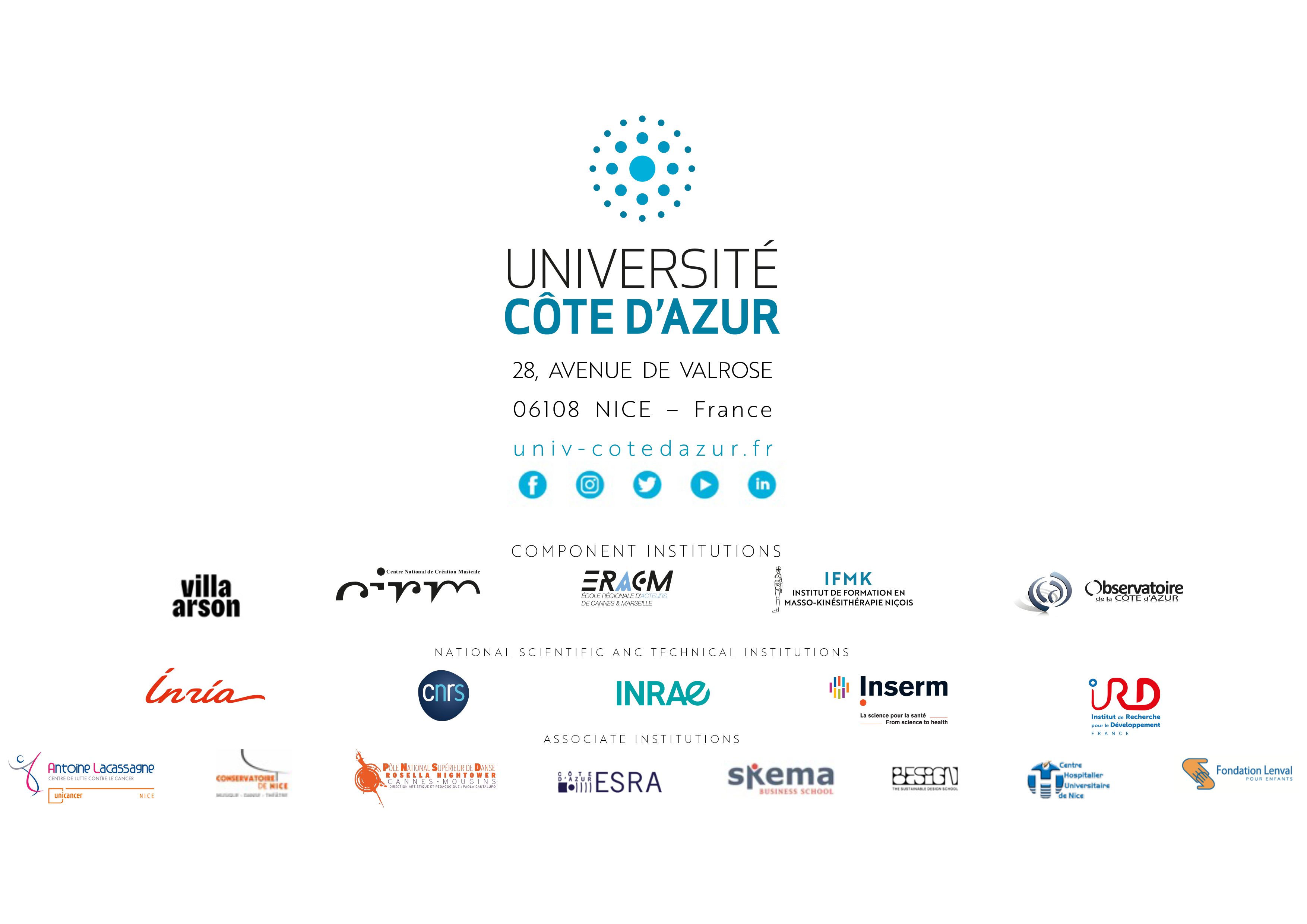 Mission Stratégie Immobilière
Direction Générale des Services